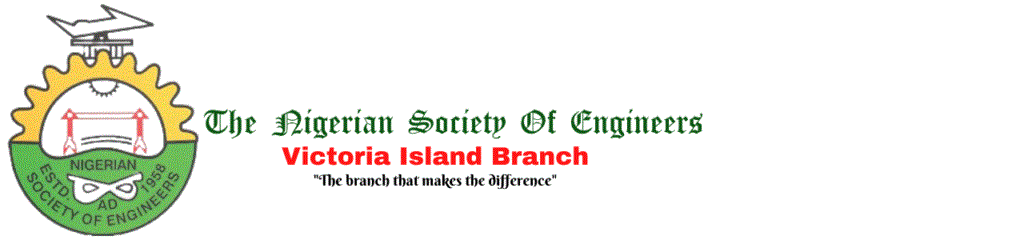 The Role of Engineering Professional Bodies in The Control of Covid-19
Case of The Nigerian Society of Engineers, Victoria Island Branch
By
Engr. John Audu, FNSE Chairman
Outline
Engendering Innovations 
 Human Capital Development
 Engineering Covid-19
 Public Health Engineering
 Lessons Learnt
Engendering Innovations
Vision: To be the Engineering Hub for homegrown technology and industrialization

 Enabling Strategies: Human Capacity Development, Pervasive Innovation, Serve our Society, Enhanced Welfare
 NSE-VI Innovation Fund 

 Adopt-a-University initiative
N500,000 - fund to support engineering undergraduate projects LASU (March 4, 2020)
Human Capital Development
Professionalism (Ethical Conduct)

 Working on a collaboration with Pan African University on part-time mentoring of engineering students by industry professionals

 Bridging competency gaps via carefully selected workshops, seminars & Symposia
 Leadership
Engineering Covid-19
Challenged LASU to develop ventilator (design ongoing)
 LASU designed and produced solar-powered automatic multi-station handwash machine with NSE-VI funding – N400,000
 Forging other engineering alliances and collaborations
 NSEVI:
Public Health Engineering
Public Health Engineering
Enlightenment of engineers
 Sanitizers for members, catchment area communities and the police
 Branded nose masks & Palliatives for members
 Appropriate Use of Ventilation & Air Conditioning Systems amidst Covid-19 (Study made in conjunction with ASHRAE)
Lessons from Covid-19
Engineering professional bodies should  Focus on engendering innovation 
Via alliances with the academia, industry & government
 Quality management focus
 Appropriate Standards & Enforcement
  Supply Chain opportunities for engineers
 Automation
 Public transportation remedies
 ICT  - backbone